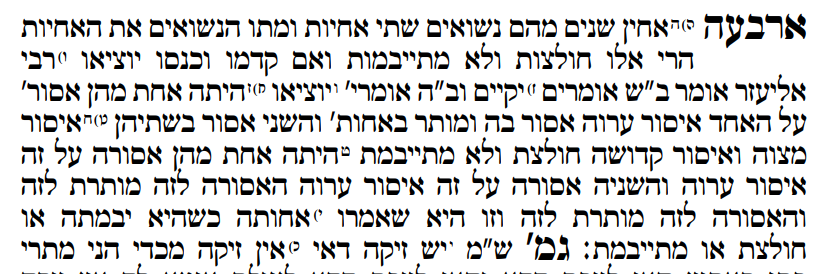 ארבעה אחים שנים מהם נשואים שתי אחיות
ומתו הנשואין את האחיות
יהודה
שמעון
ראובן
לוי
לאה
רחל
הרי אלו חולצות ולא מתיבמות
ואם קדמו וכנסו יוציאו
ר' אליעזר אומר ב''שאומרים יקיים וב''ה אומרים יוציאו
יהודה
שמעון
ראובן
לוי
לאה
רחל
היתה אחת מהן אסורה על אחד מהם איסור ערוה
חמותו של לוי
והשני אסור בשניהם
אסור בה ומותר באחותה
יהודה
שמעון
ראובן
לוי
לאה
רחל
איסור מצוה או איסור קדושה
חולצת ולא מתייבמת
יהודה
שמעון
ראובן
לוי
היתה אחת מהן אסורה על זה (לוי) איסור ערוה
והשניה אסורה על זה (יהודה) איסור ערוה
לאה
רחל
חמותו של יהודה
חמותו של לוי
מותרת לזה
האסורה לזה
יהודה
שמעון
ראובן
לוי
לאה
רחל
חמותו של יהודה
חמותו של לוי
והאסורה לזה
מותרת לזה
יהודה
שמעון
ראובן
לוי
לאה
רחל
חמותו של יהודה
חמותו של לוי
וזו היא שאמרו אחותה (של ערוה) כשהיא יבמתה
או חולצת או מתייבמת